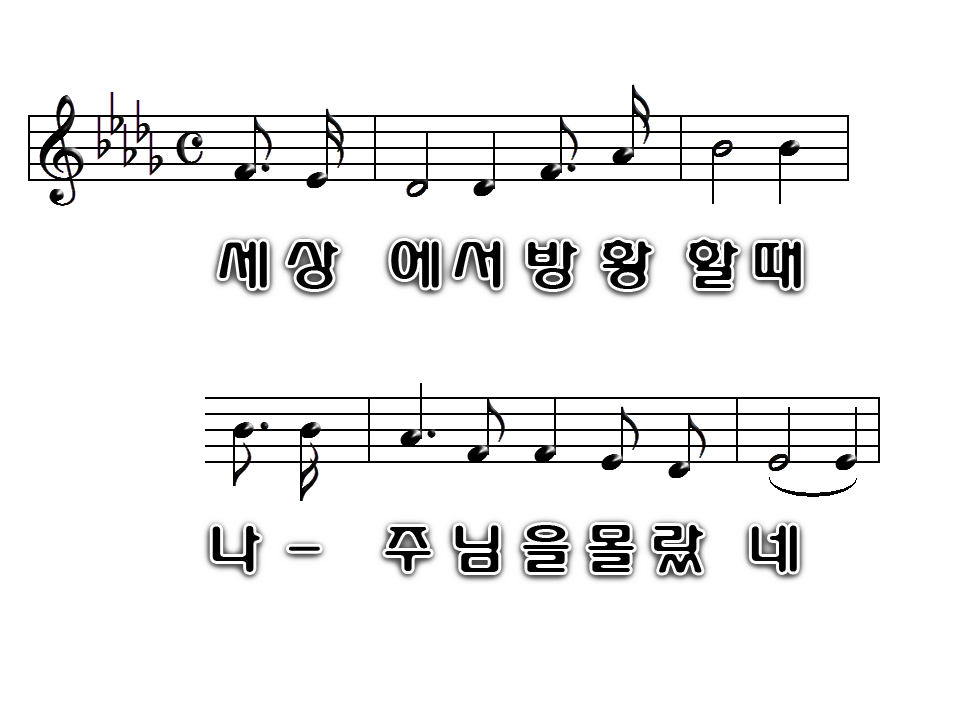 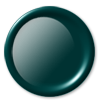 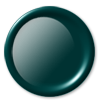 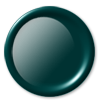 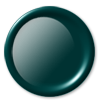 4
3
2
1
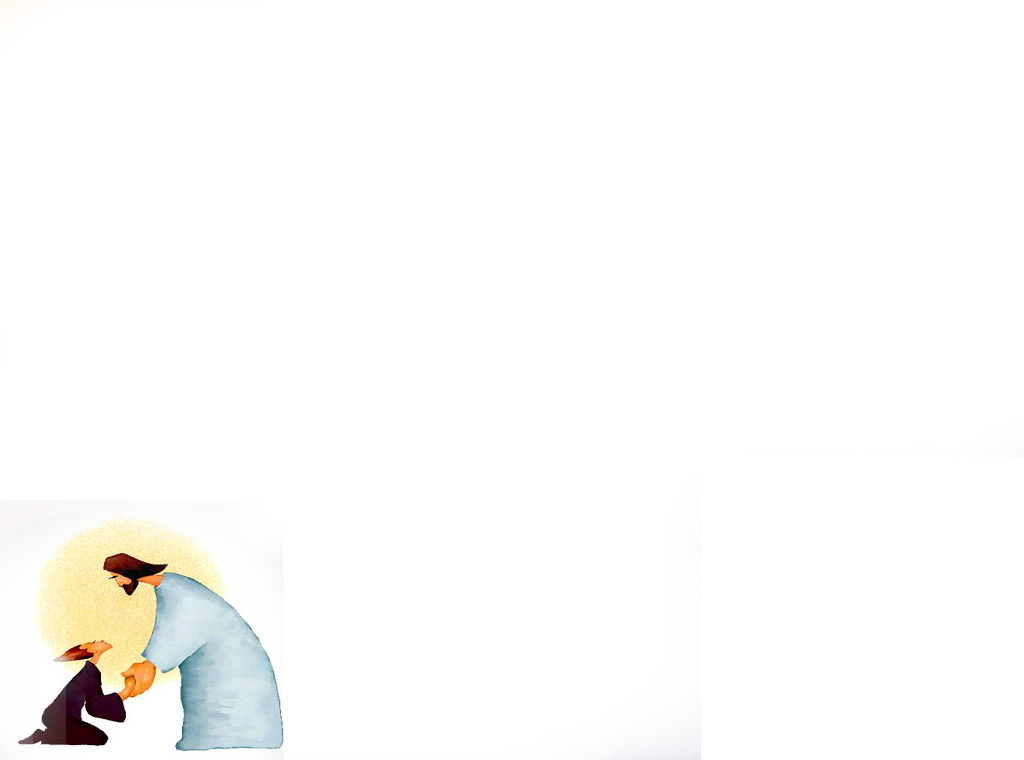 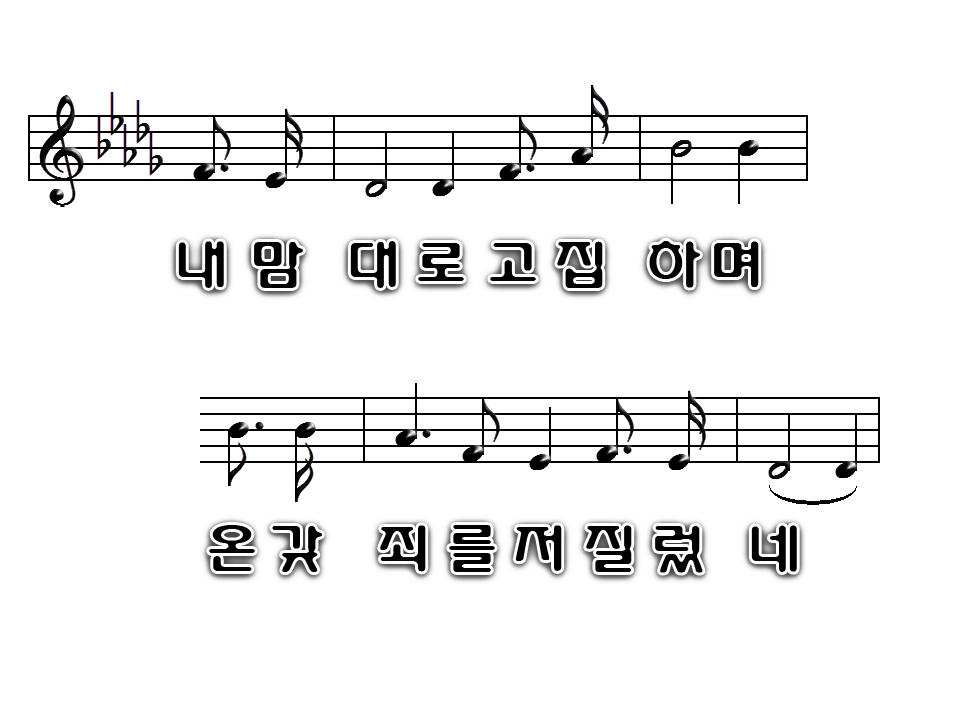 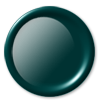 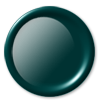 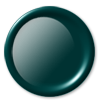 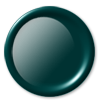 1
2
3
4
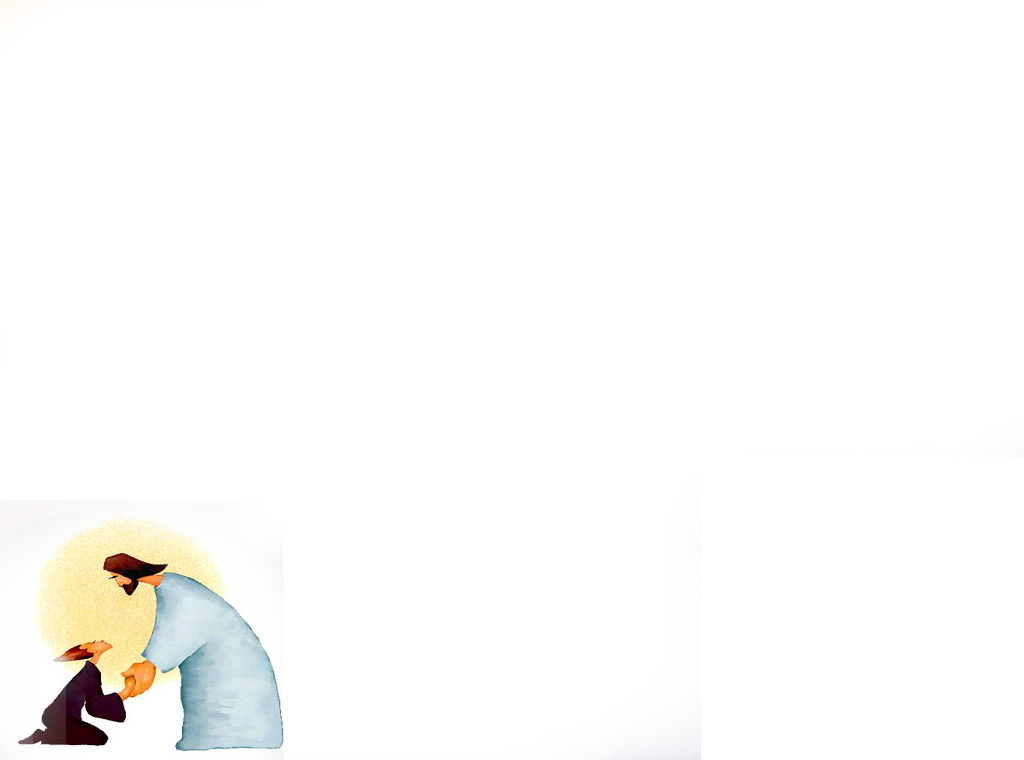 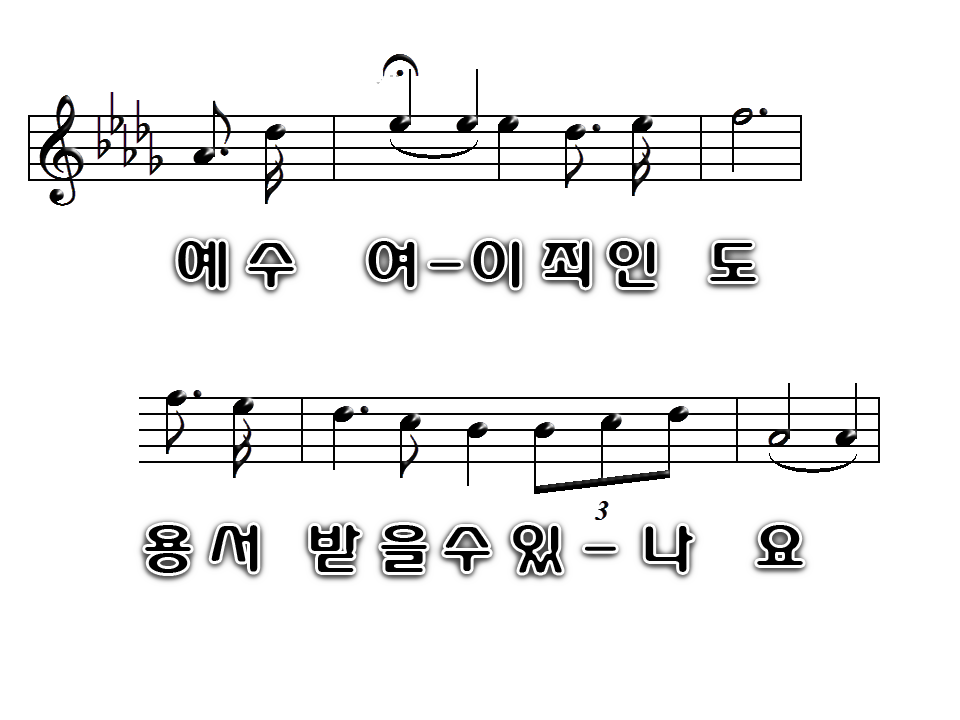 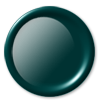 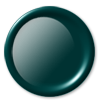 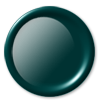 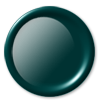 1
2
3
4
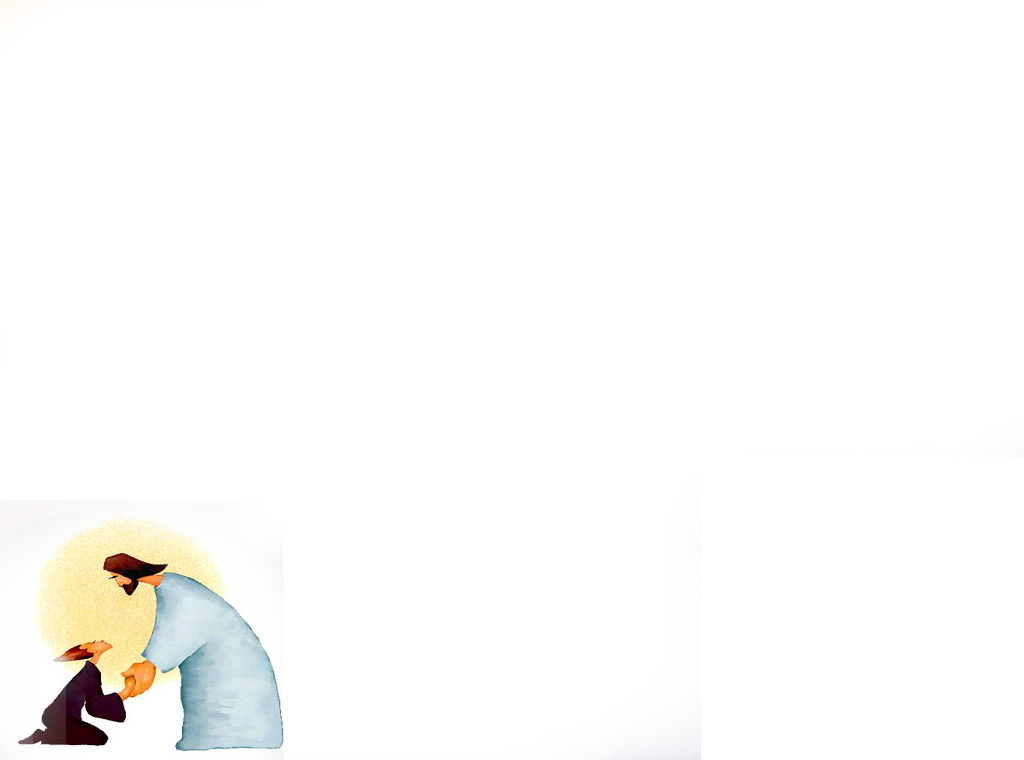 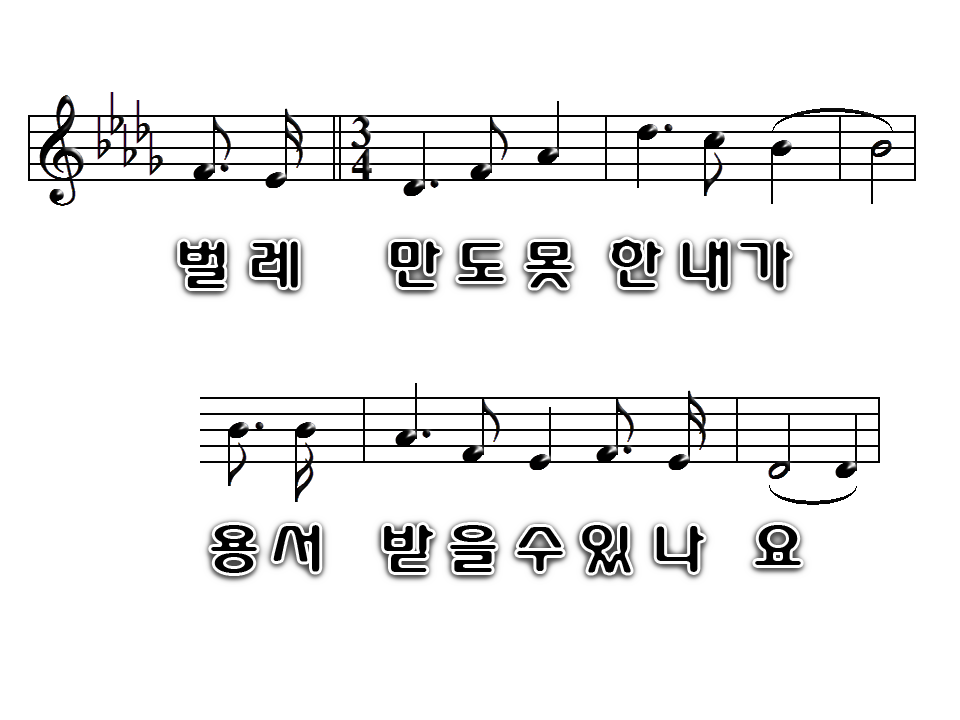 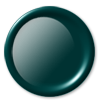 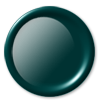 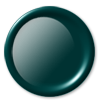 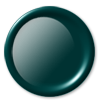 1
2
3
4
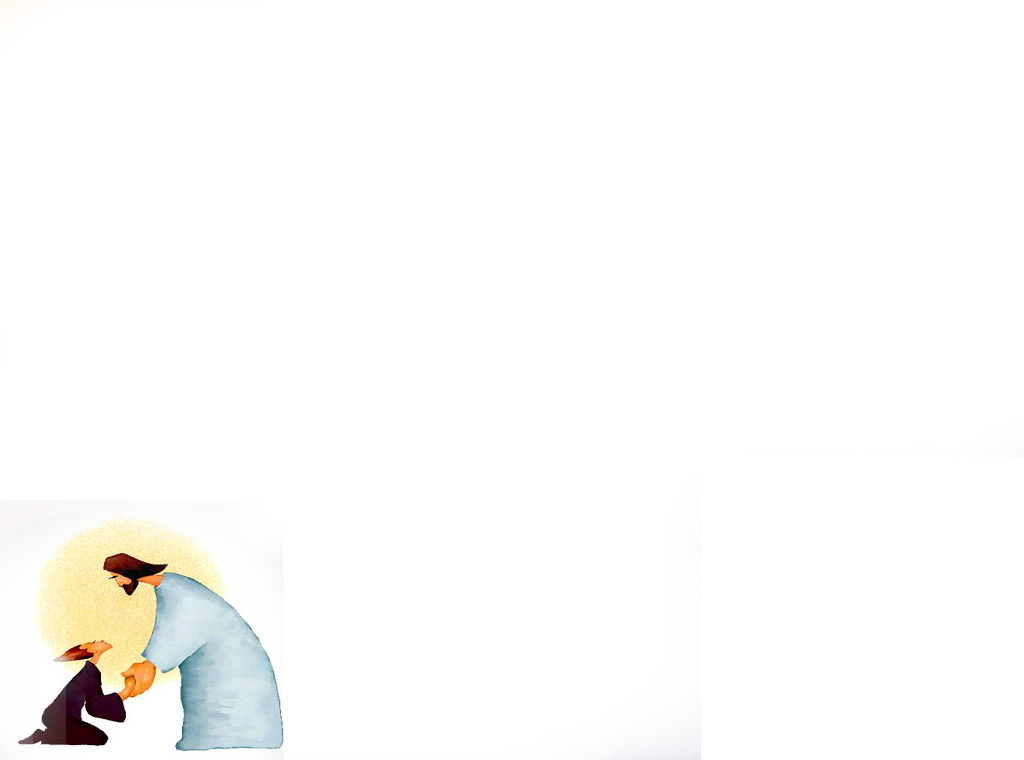 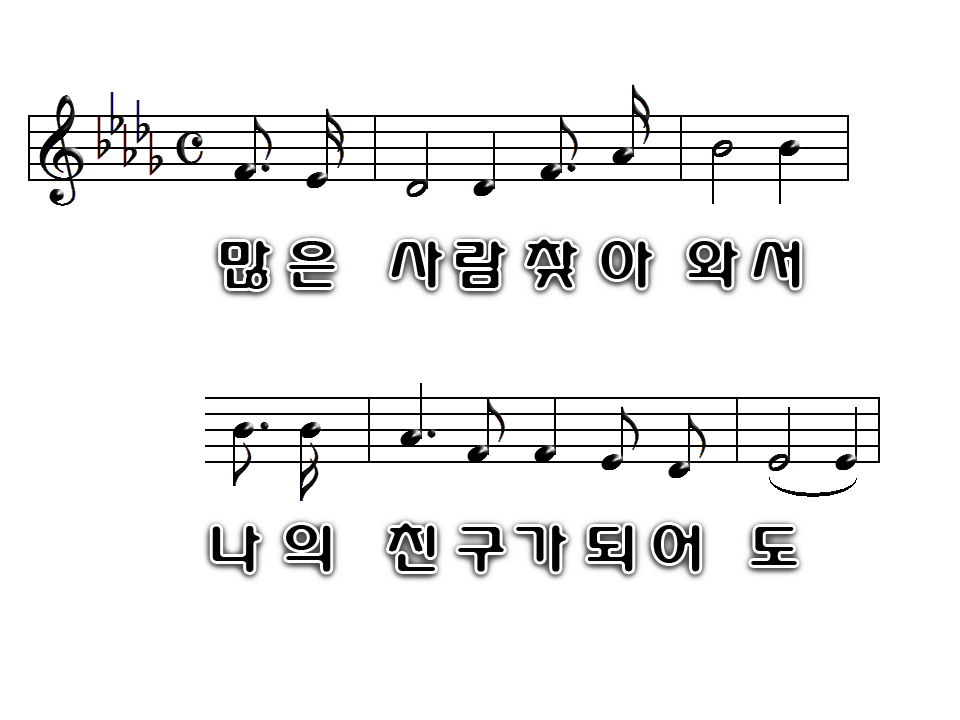 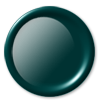 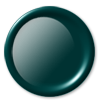 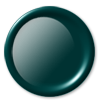 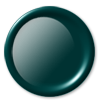 1
2
3
4
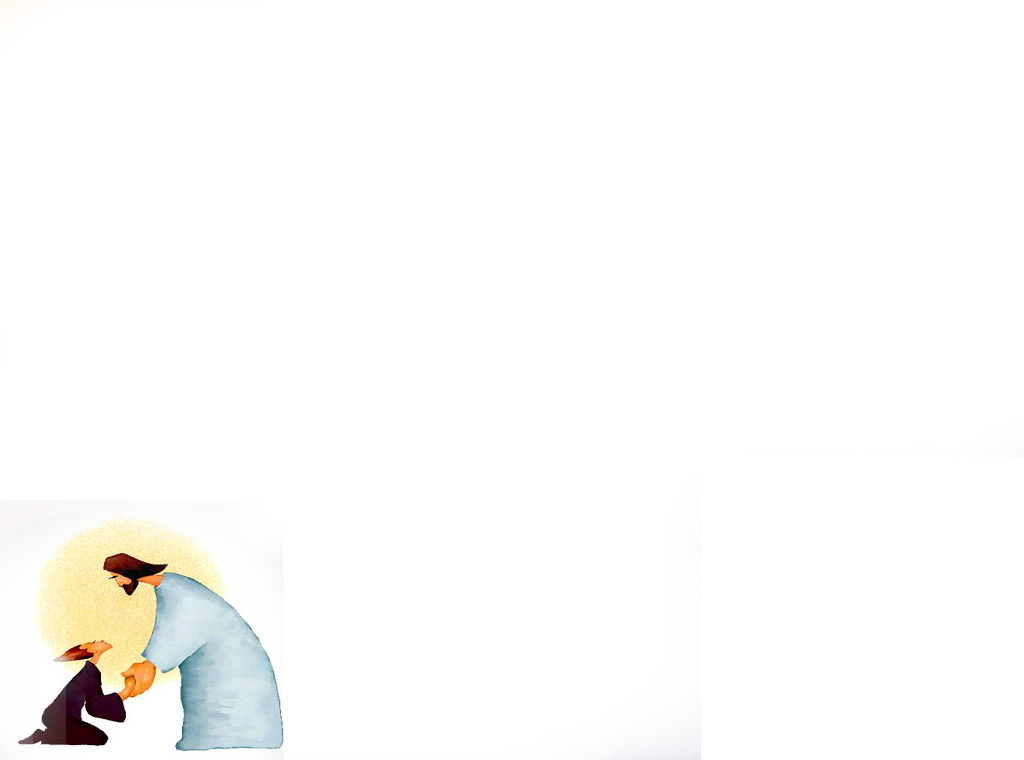 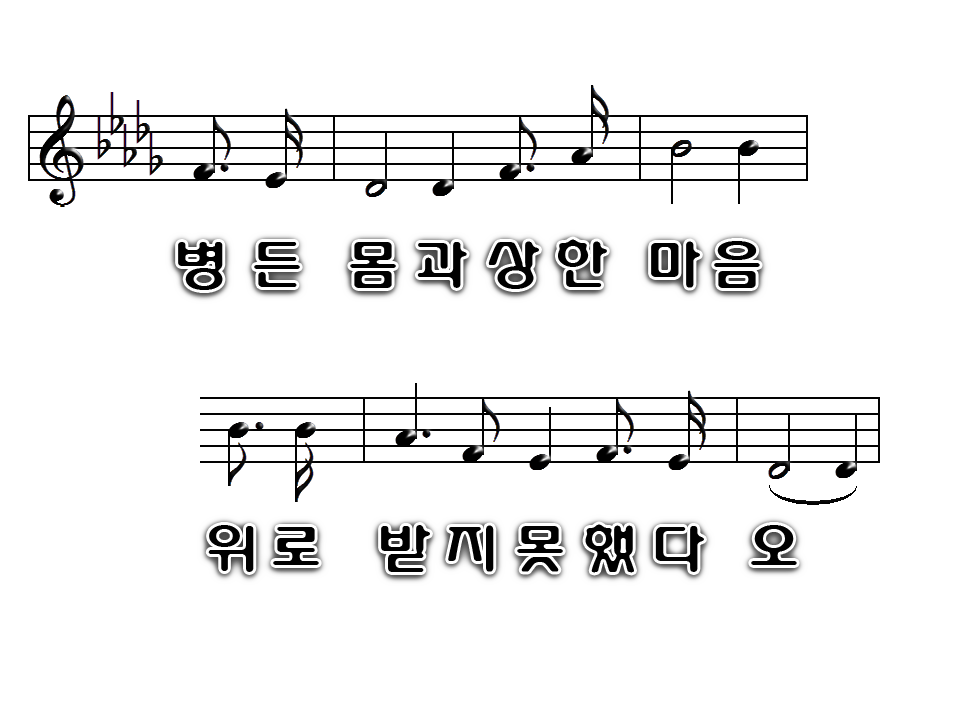 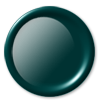 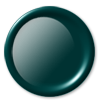 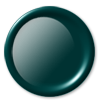 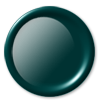 1
3
4
2
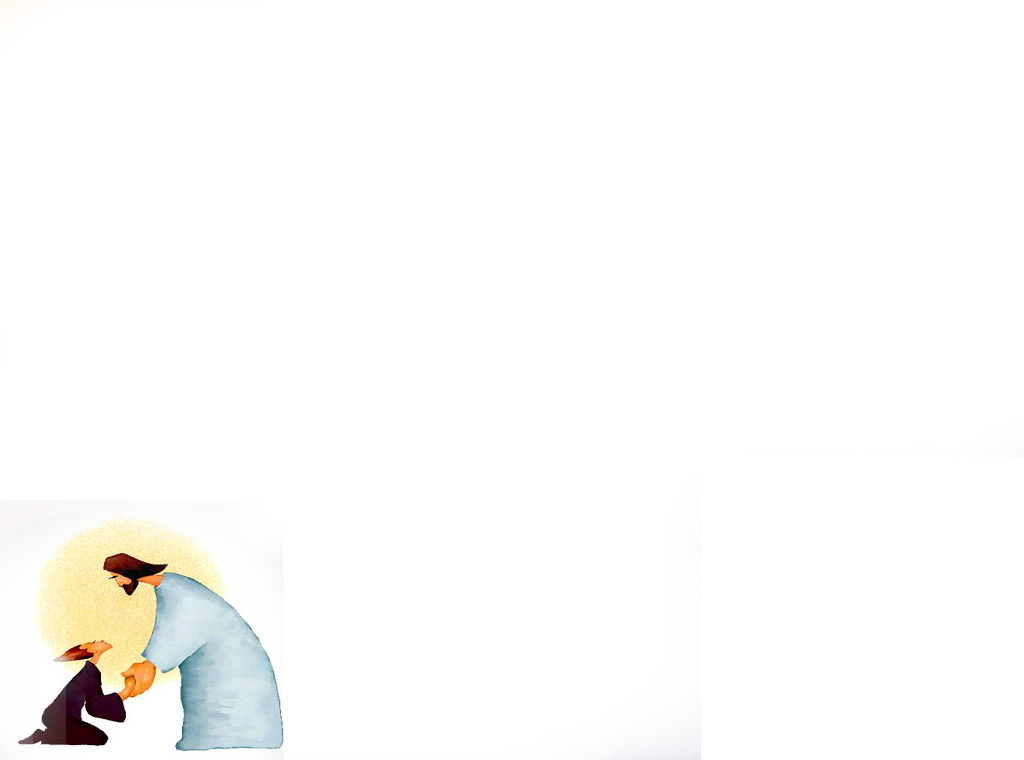 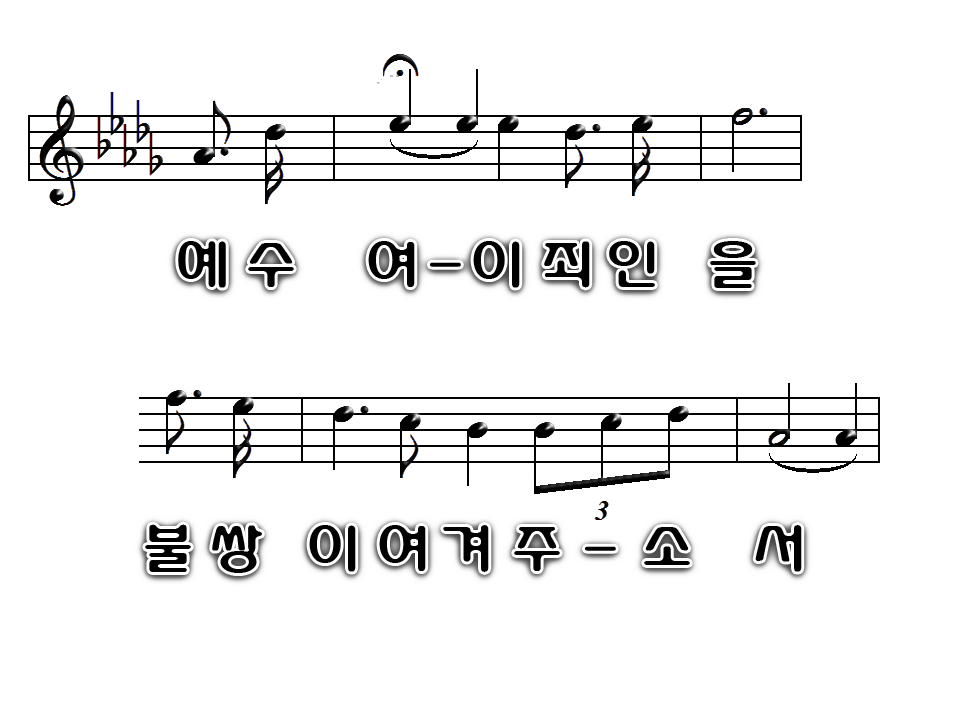 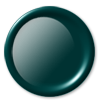 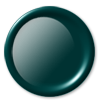 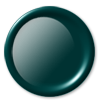 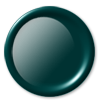 1
3
4
2
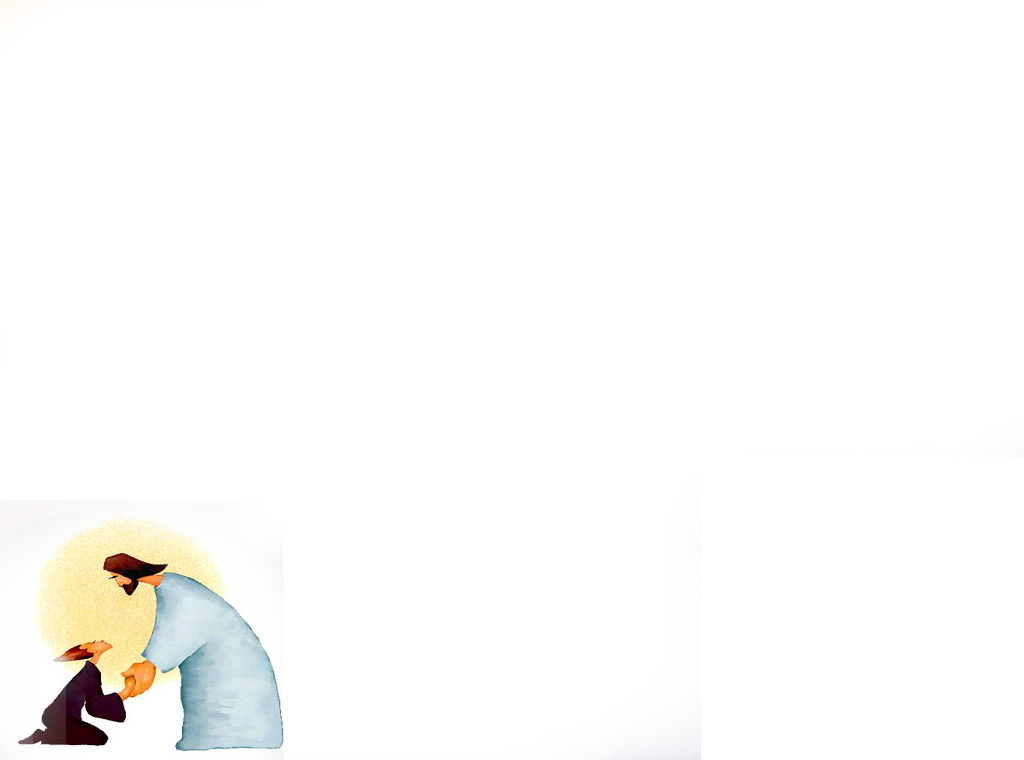 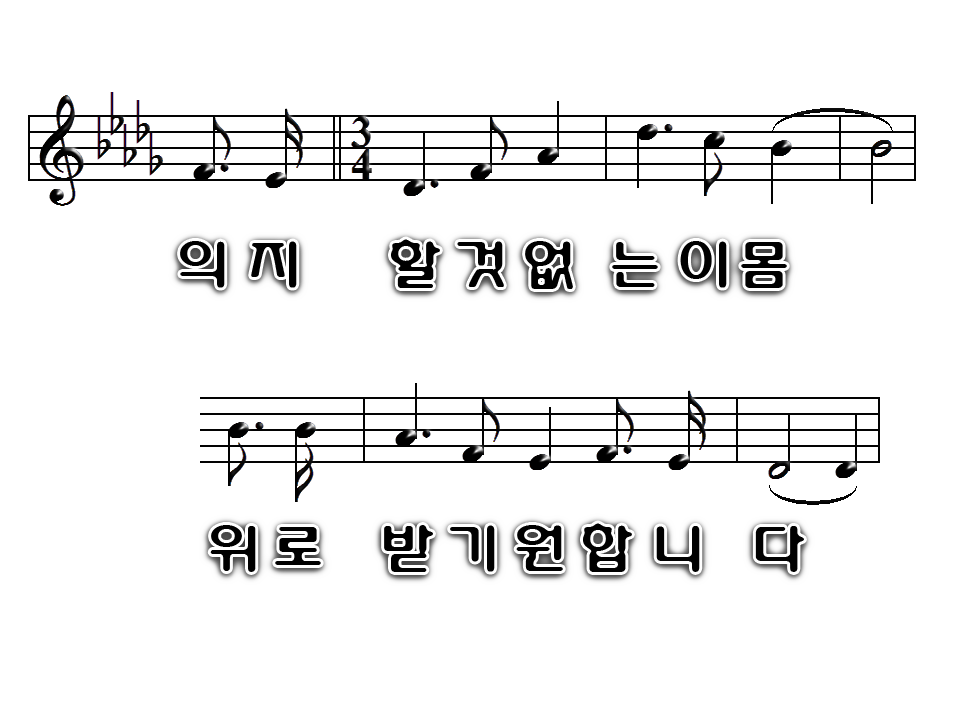 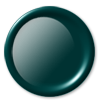 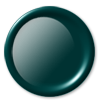 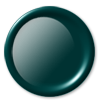 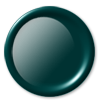 1
3
4
2
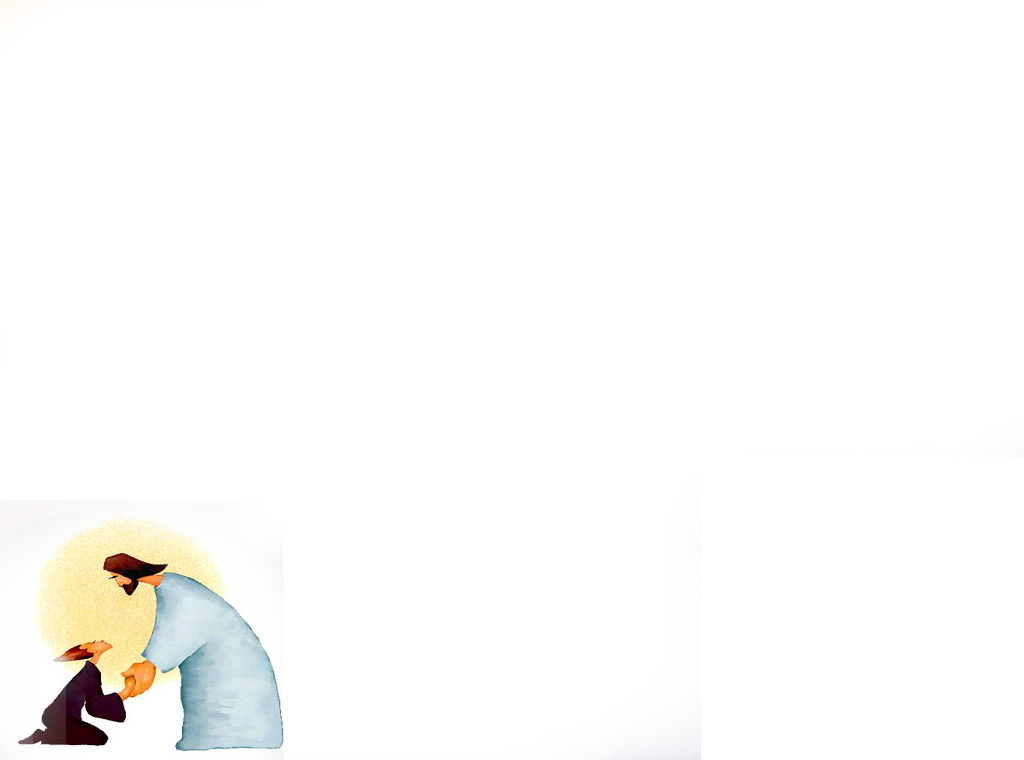 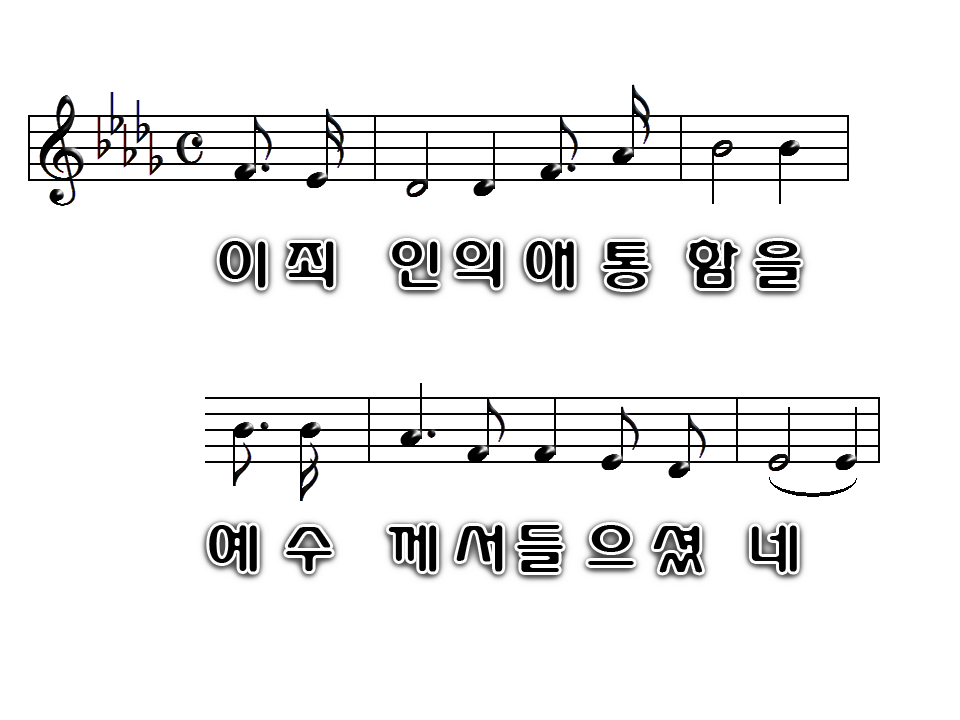 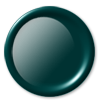 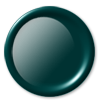 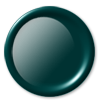 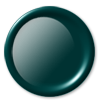 3
1
2
4
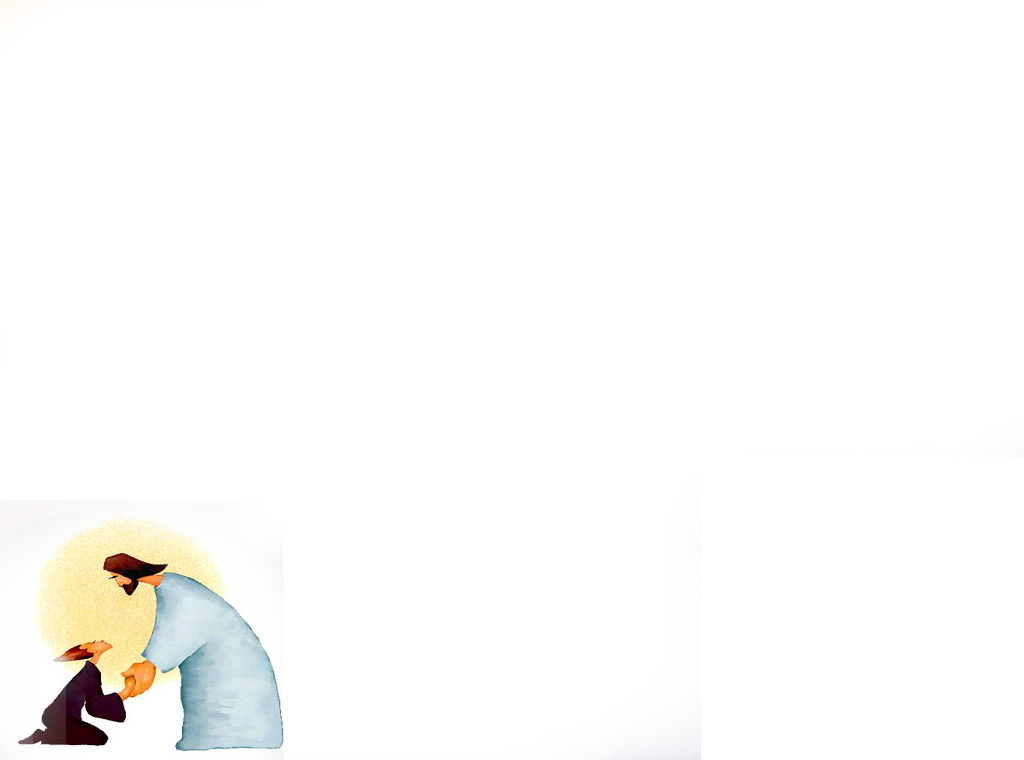 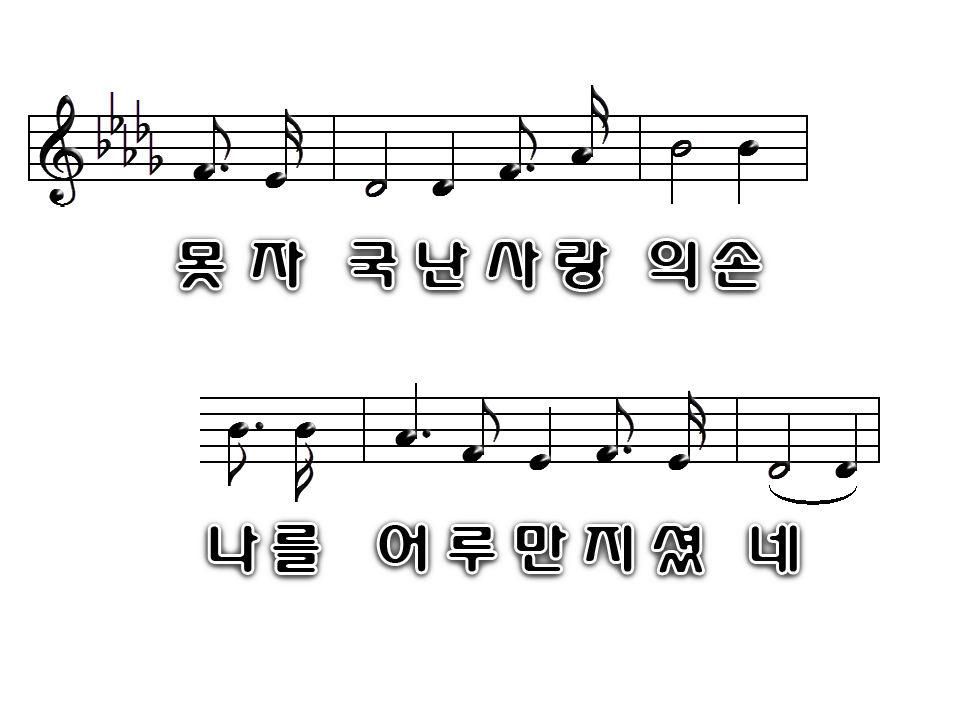 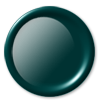 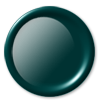 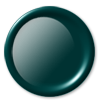 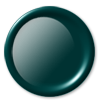 1
2
3
4
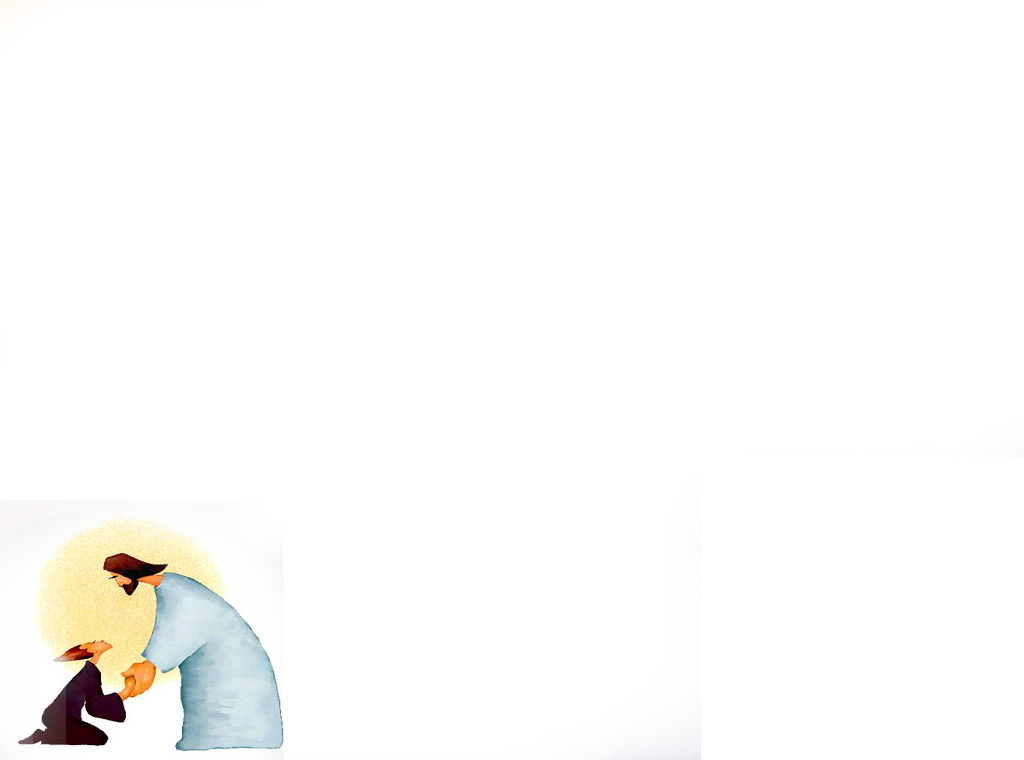 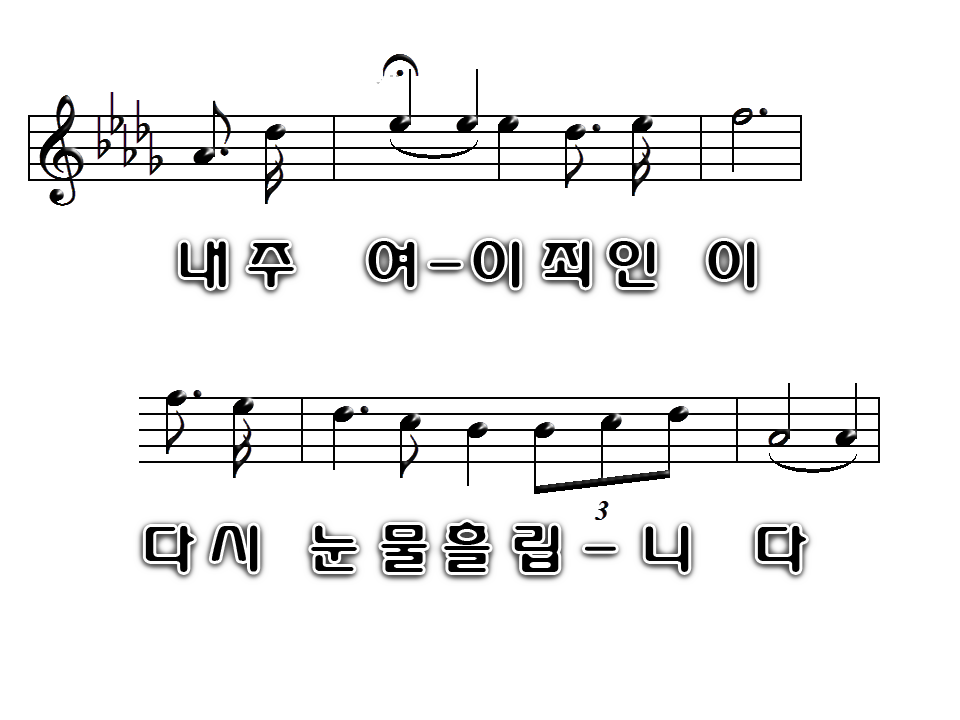 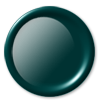 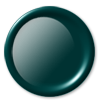 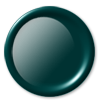 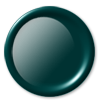 1
2
3
4
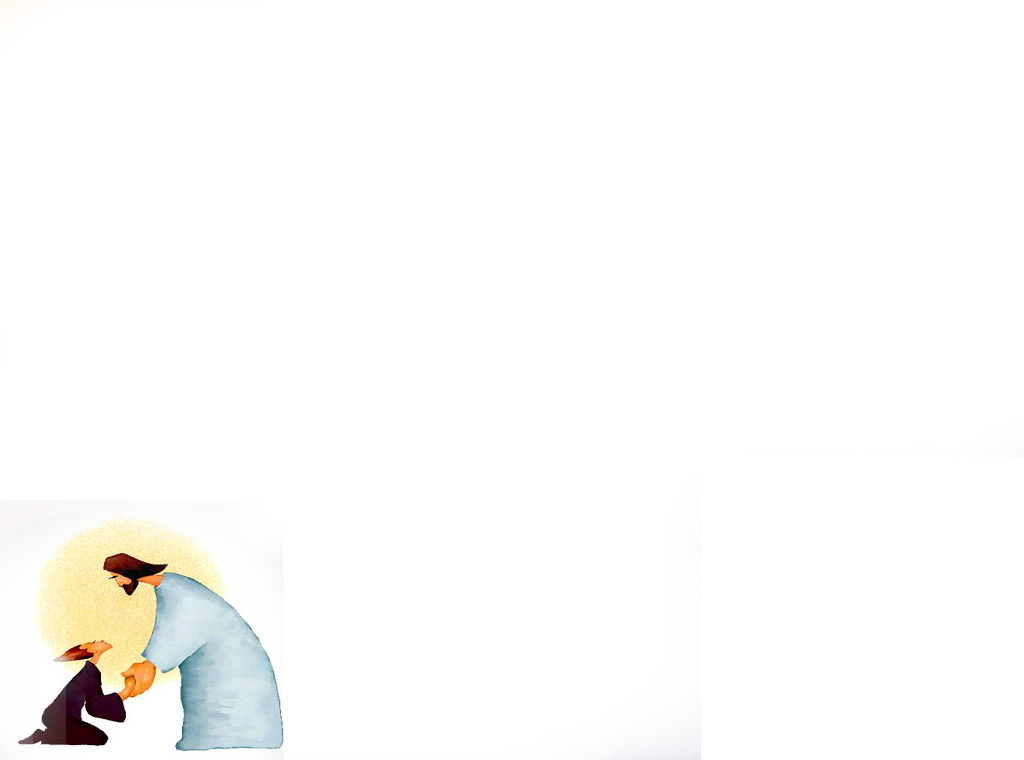 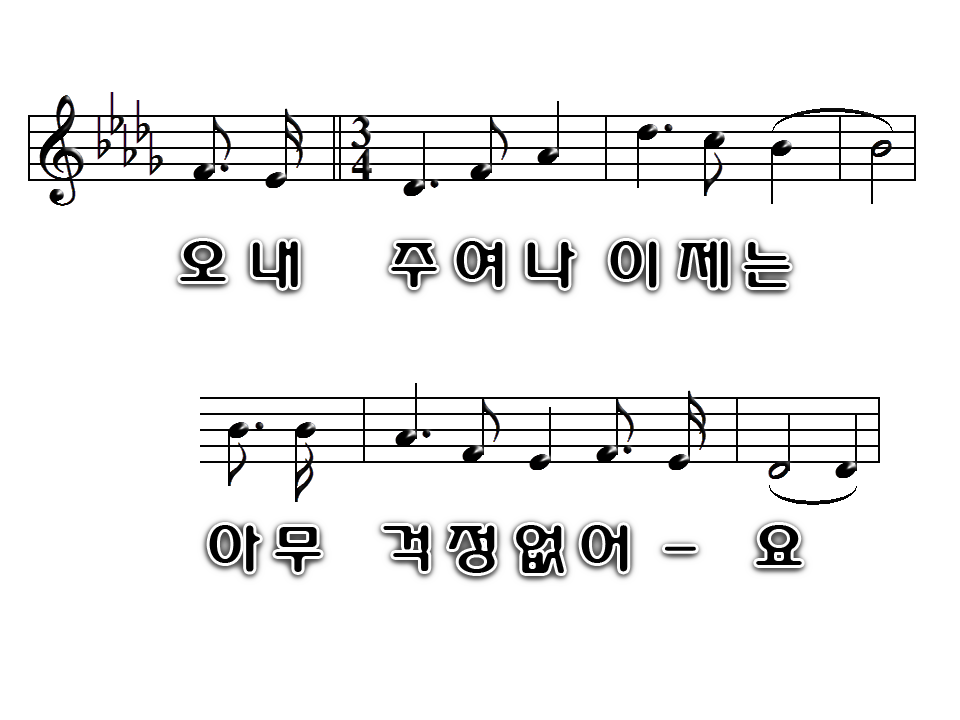 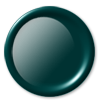 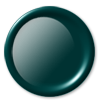 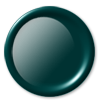 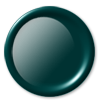 1
2
3
4
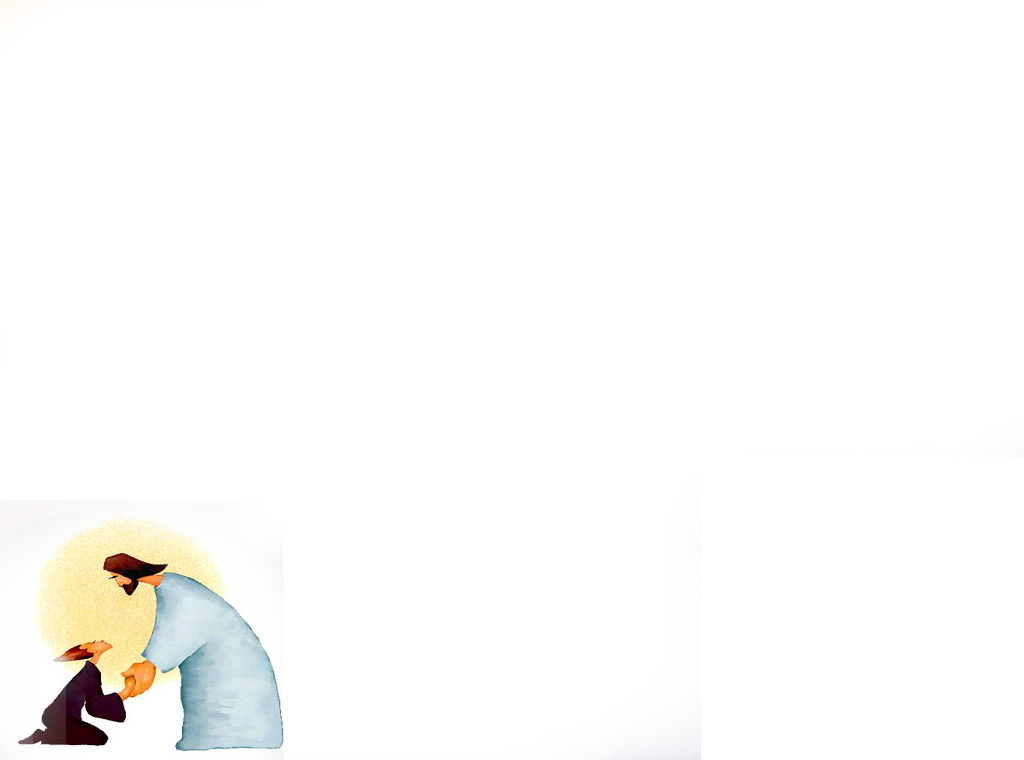 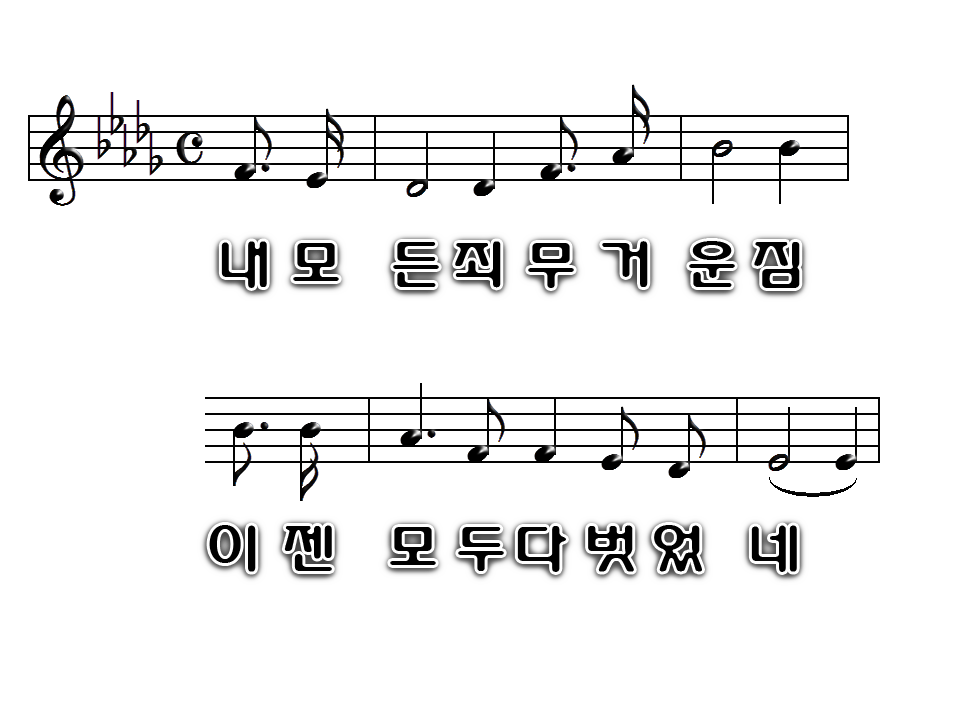 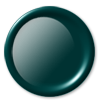 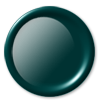 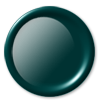 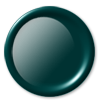 4
1
2
3
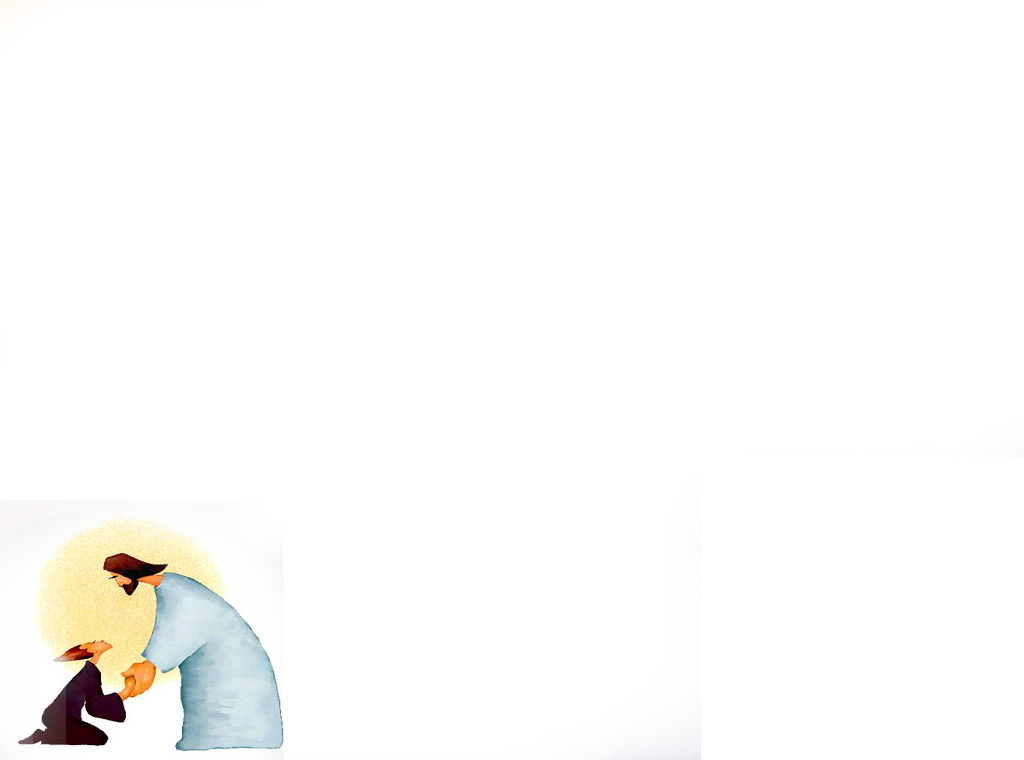 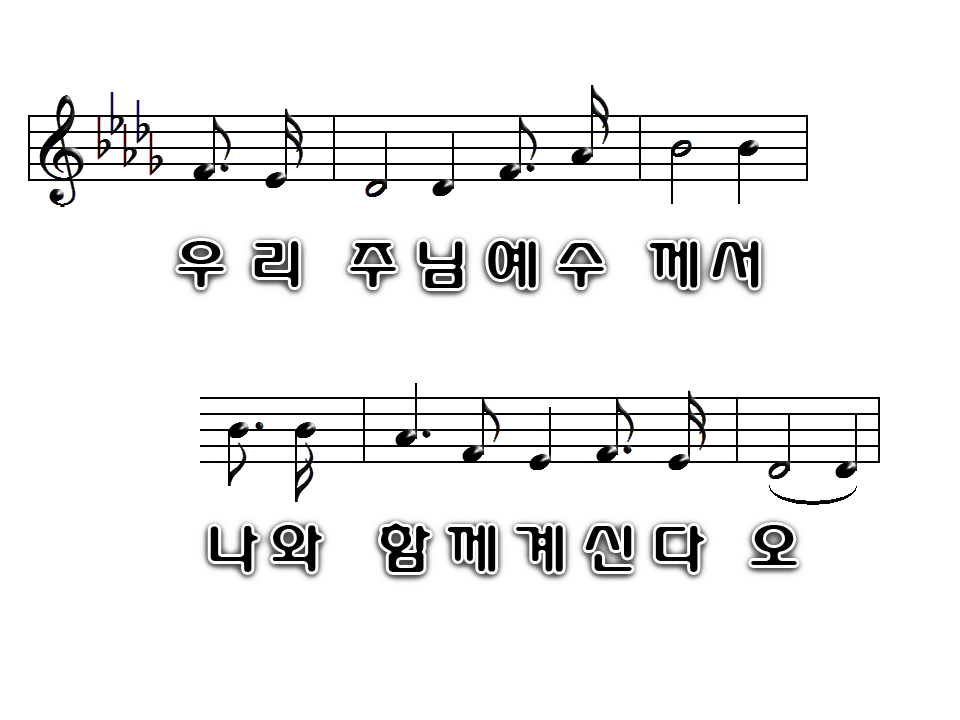 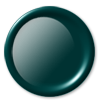 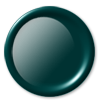 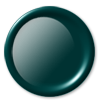 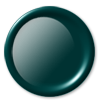 1
2
3
4
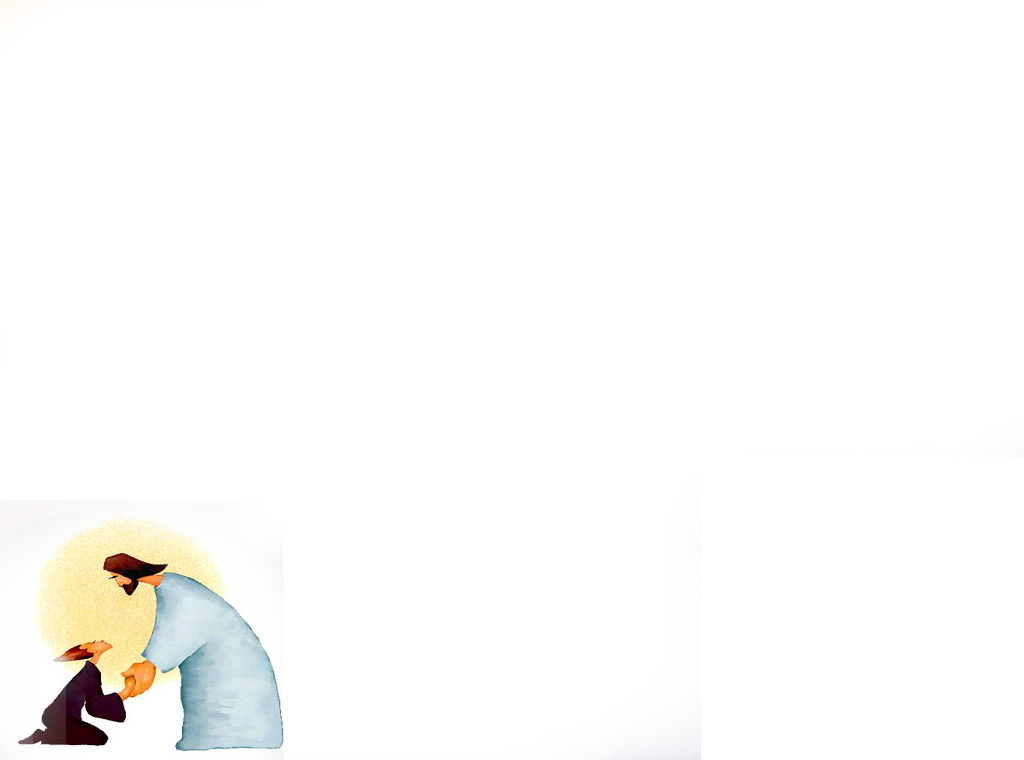 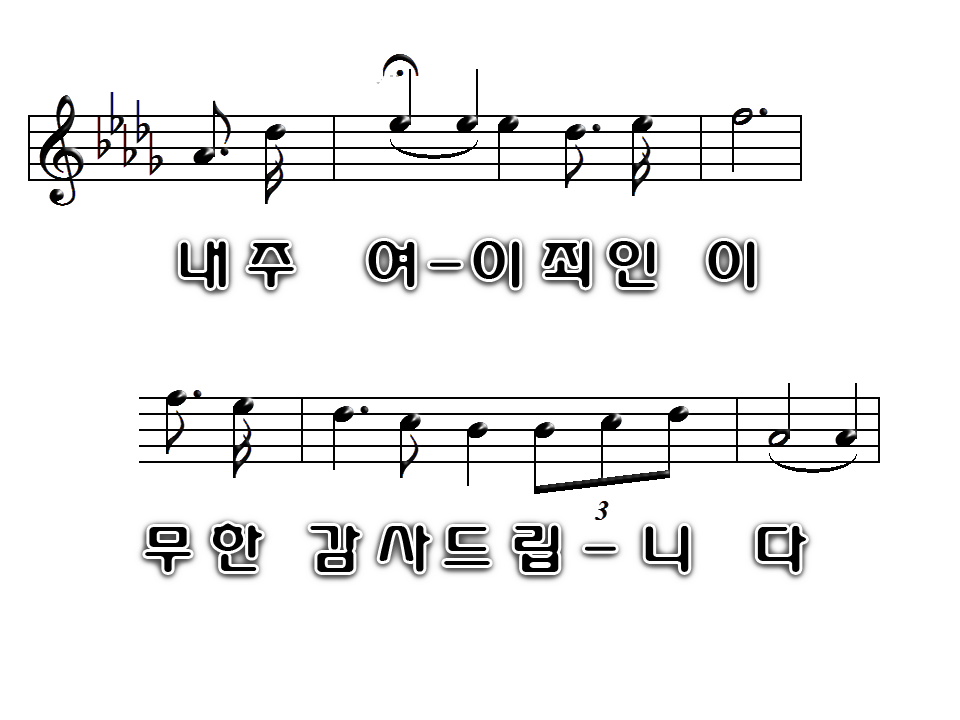 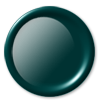 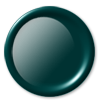 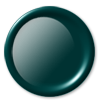 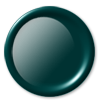 1
2
3
4
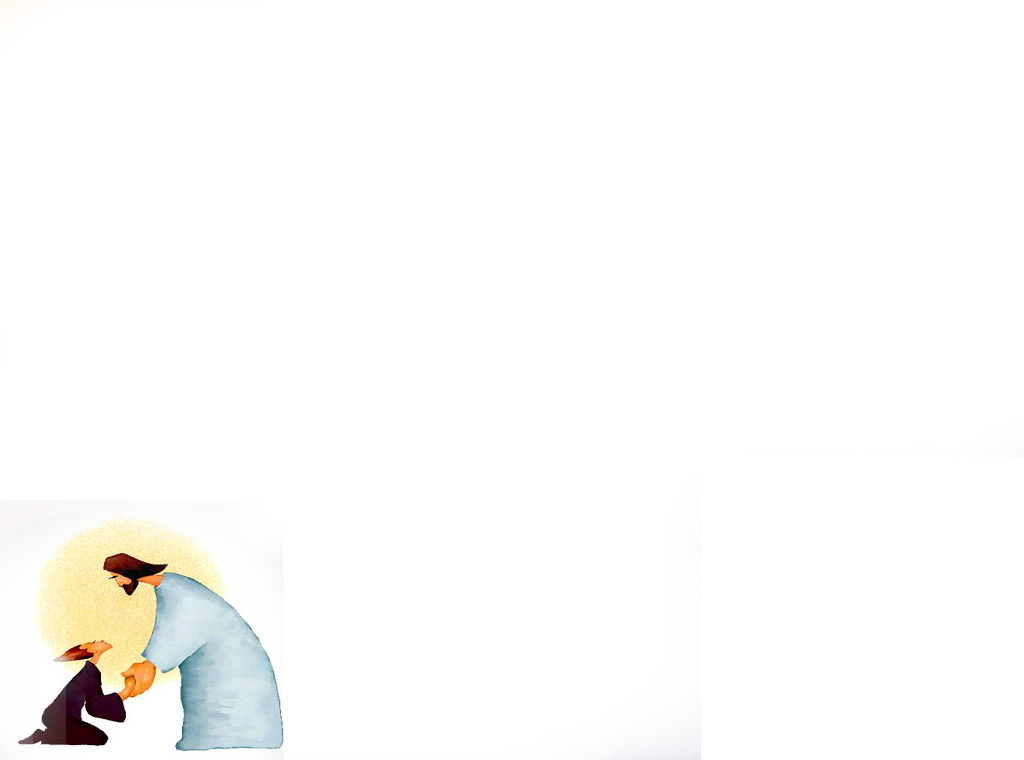 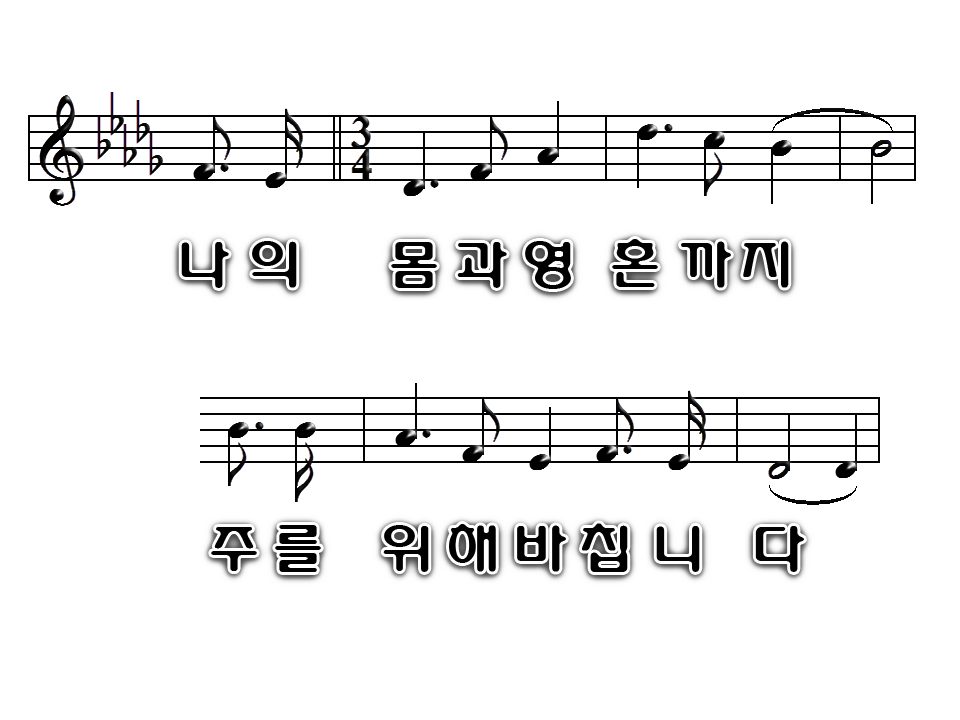 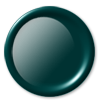 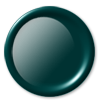 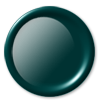 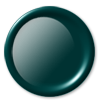 1
2
3
4
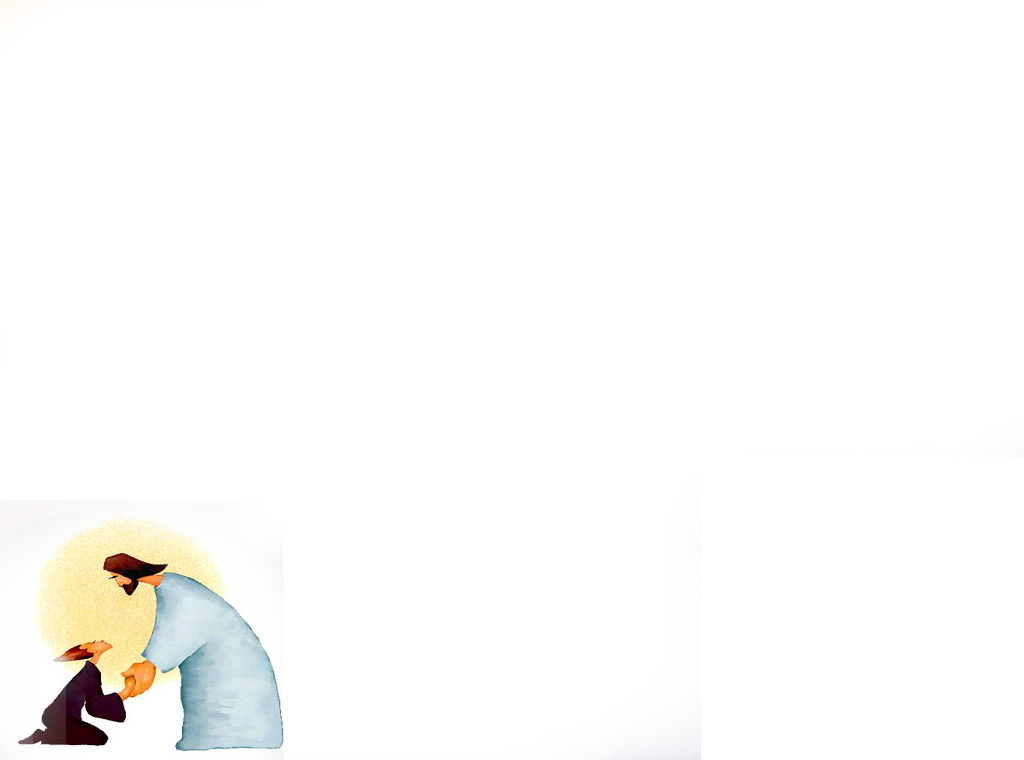 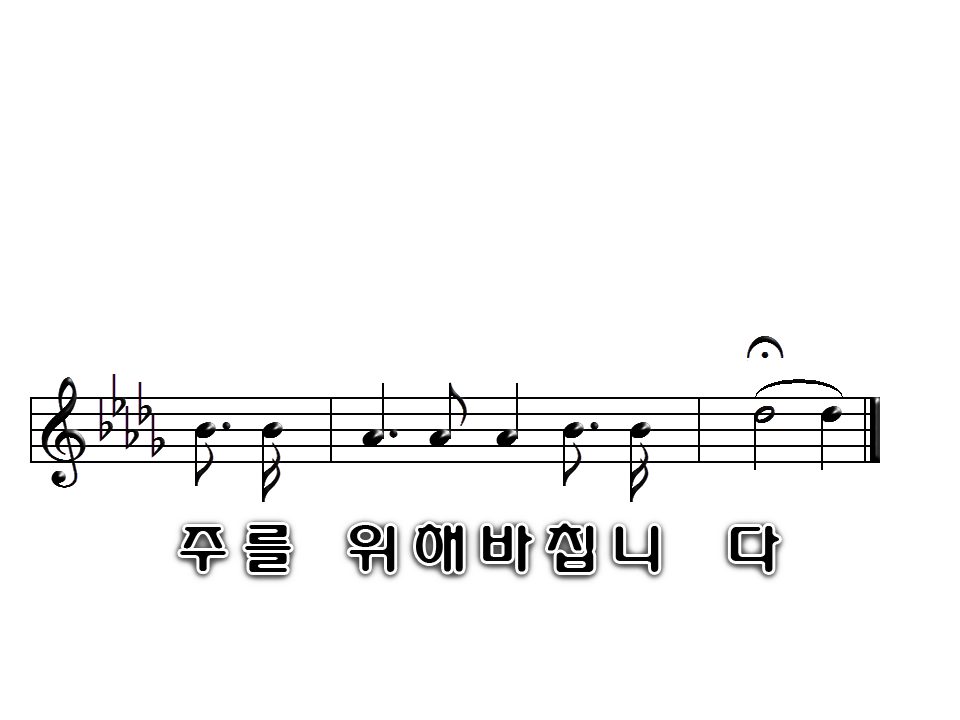 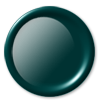 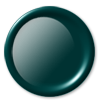 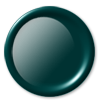 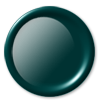 1
2
3
4
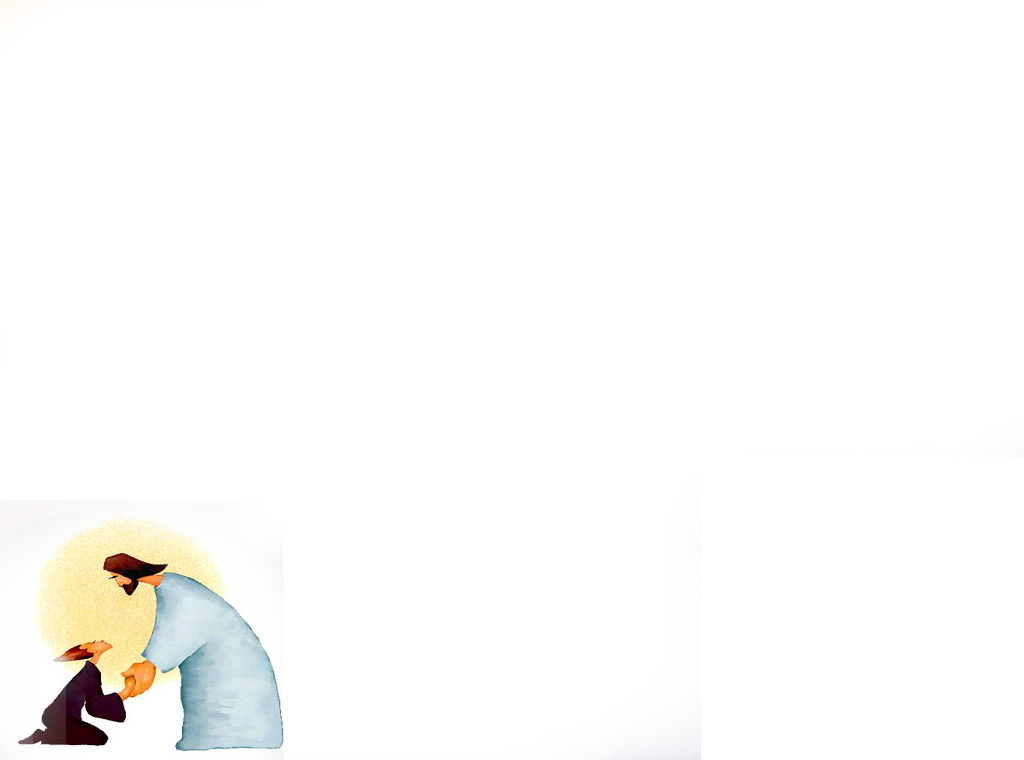